Absolutism In France
Origins of Divine Right
Frenchman Jacques Benigne Bousset (1583 – 1645) 
Kings ruled because they were chosen by God to do so by virtue of who they were born.  
“God bestows power on the monarch and this legitimizes the autocratic rule of the King.  He should therefore be obeyed in all things.  No group, be they Parliament, or nobles have the right to participate in this rule.  To question or oppose the King is to rebel against God’s purpose.”
Louis XIII(r1610 – 1643)
Son of Henri IV.  Came to throne age 9, after father’s assassination.
Relied on two principal advisors
Luynes and Richelieu (more of both to come)
His mother Marie de Medici ruled a Regent.  
She played favorites and allowed her lovers to gain power at the expense of the monarchy
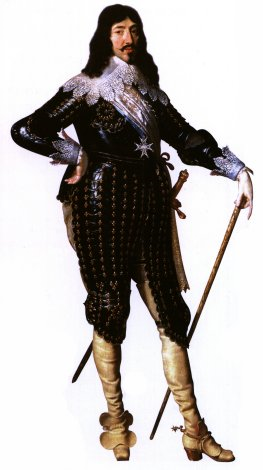 How Things Worked in France
Royal Council – monarch appointed (traditionally nobility of Blood)  Often too many cooks to work effectively.  Smaller body of top 6 – Counseil des Affaires.
Numerous “departments” to cover their piece of the pie – finance, justice, military etc.
Sovereign bodies known as ‘Parlements’, the most important of which was Parlement de Paris.
How Things Worked in France Contd.
If the King needed something these bodies did not support, he simply created a duplicate version loaded with supporters.
This creates a huge bureaucracy.
Henri IV had been strong enough to control all of these, but a minor…
So these bodies now began to assert themselves.
They were not alone.  In the weakened times, the Huguenots did too.
Huguenot Strongholds
Granted freedoms under Edict of Nantes.
The counter reformation created a defensive mentality among the Huguenots.  They began to fortify the cities and regions they controlled.  
Called  “Circles”
These almost 
became independent
 states .
Seen as a threat to 
Louis’ power.
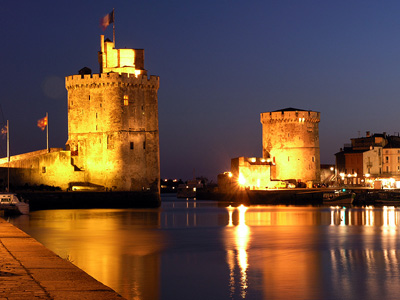 LaRochelle – Huguenot “circle”
The Protestant Threat
Inherited from his father
Henri had promised Catholic Church return of some of its land (taken during religious wars)  Who owned it?
French crown kept it, but Louis decides to return it!
H’s refuse to give it up.  Louis forces them
trying to live up to daddy
Growing influence of devots (HC Catholics)
Gave him the chance to lead his army (he liked the feeling of power)
Upon return to Catholic hands, cemeteries were desecrated
French Religious Conflict AGAIN
Huguenots led by Rohan
Louis advised by Luynes who believed in DRK and that a strong foreign policy (empire) needed domestic stability and security
Luynes killed while accompanying King
Campaign failed – Peace of Montpellier 
Upheld Nantes
Rohan pardoned.
Huguenot circles maintained.
Luynes replaced by Richelieu (Politique?)
Richelieu
Huguenots dominate domestic actions
Seeks to strengthen military
Involves France in 30 Years War
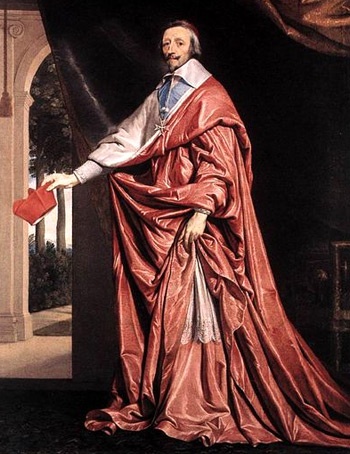 Huguenots
Still had fortified cities
To Richelieu they represented republics within monarchy, and as a DRK guy he could not tolerate them.
View shared by the Catholics at court
Wanted France to be a unified entity to make it a potential ally if need be.  For this he needed stability at home!  Circles were not that!
Sought to destroy them!
War on the Huguenots
Huguenot strongholds in the S and W of France.  
Richelieu set about systematically dismantling them.
Last to fall was LaRochelle.
Siege for a year.  25K reduced to 5K
Louis allowed to lead army into the city (keeps Richelieu in Louis’ good graces)
Grace of Alais
Protestants pardoned
Allowed freedom to worship, but lost political influence
Richelieu and the Military
Richelieu realizes the weaknesses of French military.  Sets about rectifying
Navy – needed to protect interests abroad.  Increase size to 40 ships from 20 in 7 years.
Army – modernized and better trained.  New army did fight in 30 years war, but results were mixed.
Richelieu Conclusions
Was he a Politique?
Foreign Policy was to fight for France’s best interests no matter the enemy (30 Years War )
Domestic Policy likewise  (Huguenot Circles)
His time in power saw him 
A cardinal
Ally the protestants in Sweden
Act against Spain and the Hapsburgs
Louis XIV (r forever!!!)(1643 – 1715)
Comes to the throne age 5
Richelieu helps till his death 1649
Succeeded by Mazarin
Richelieu’s support of P in 30Yrs 
	War and food shortages following
	made young king unpopular.
Led to Frondes:  5 year struggle 
	against royal family.
Louis moves the court from Paris to Versailles
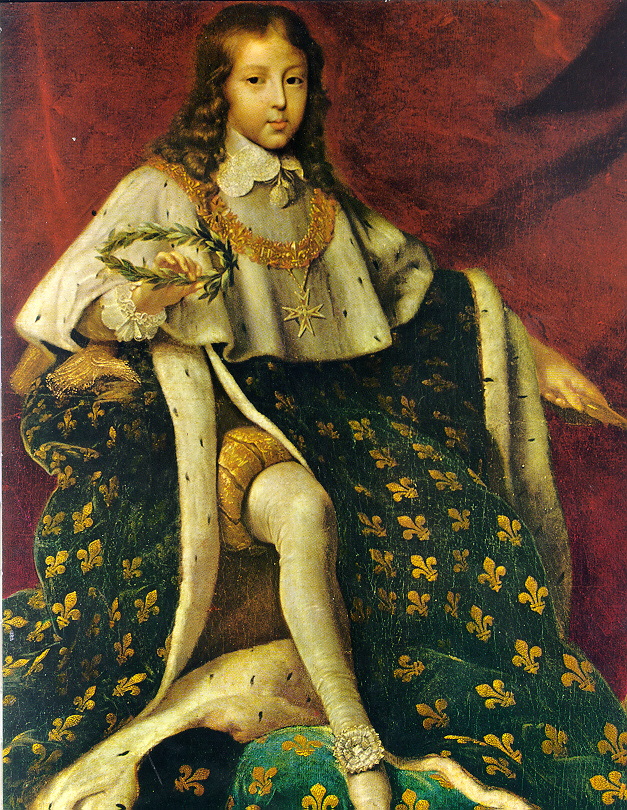 Young Louis XIV
Louis XIII’s Old Chateau
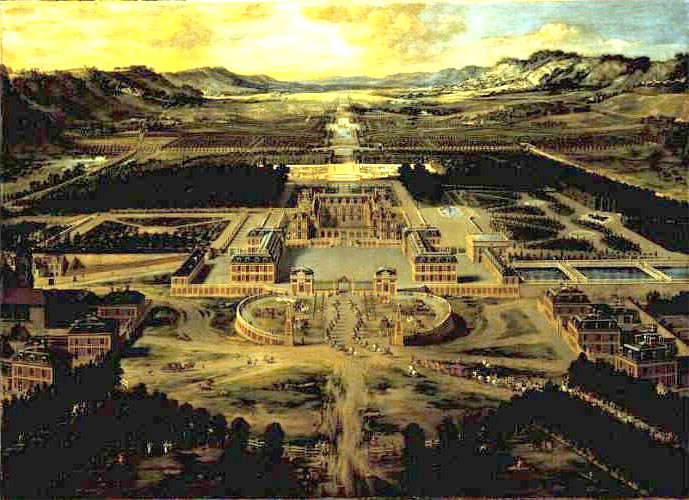 Versailles Today
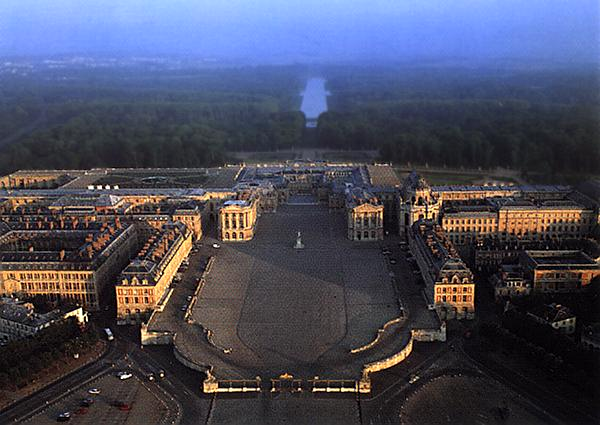 Mazarin
Saved Louis.  Took him to Germany and helped him gain back the throne.
Becomes King’s teacher
Diplomacy
War
Kingship
Sets up the marriage of Louis to Maria Theresa (Sp).
6 kids but only 1 survives – Louis, Dauphin de France
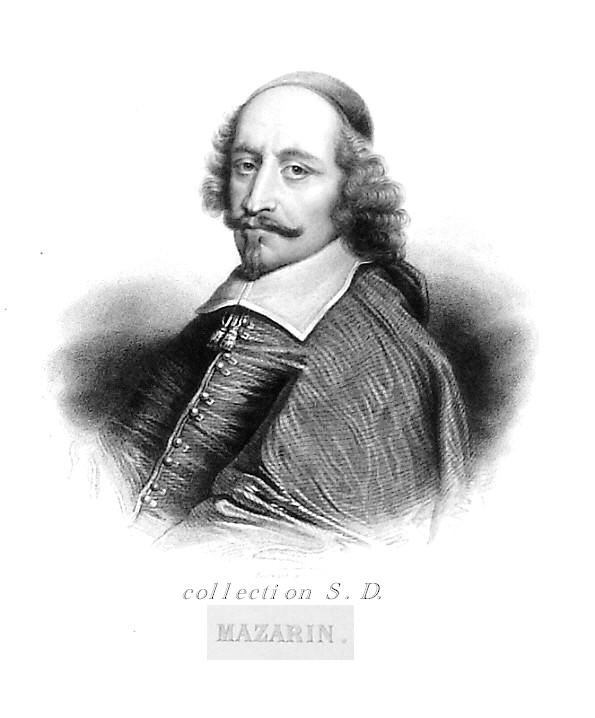 Versailles:
Home of the
"Sun King"
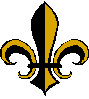 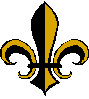 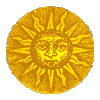 L’ouis XIV
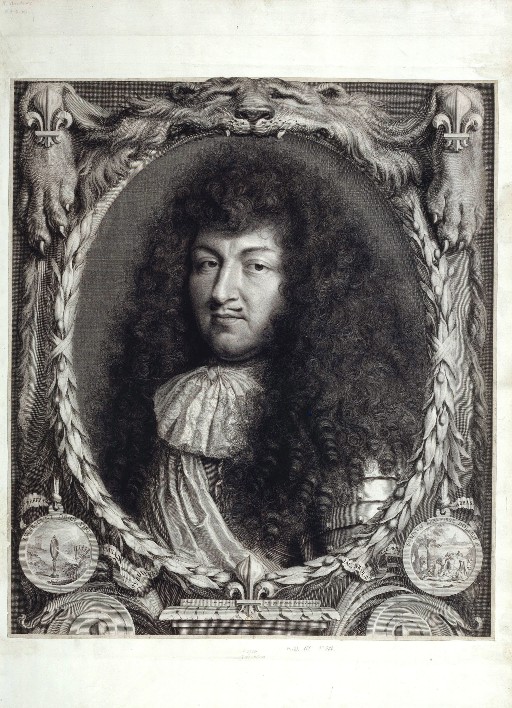 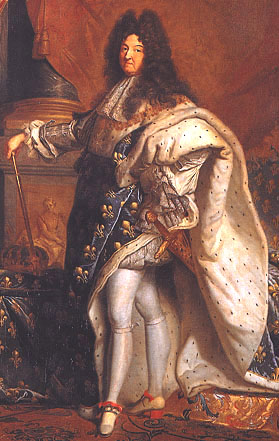 L’ etat c’est moi!
ByHyacintheRigaud
Louis XIV’s Carriage
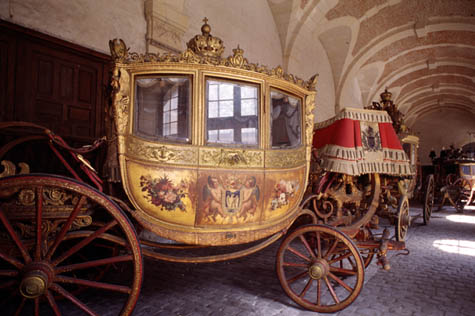 The Bourbon Family Crest
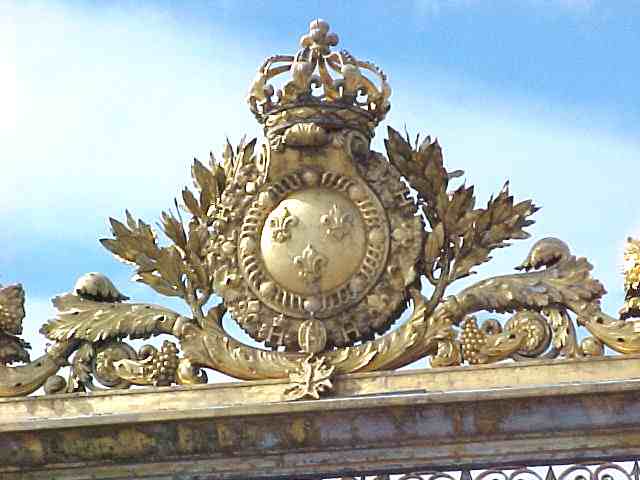 L’ ouis XIV as Apollo
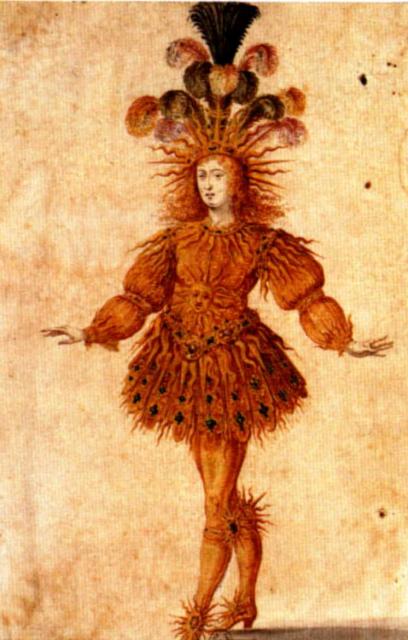 L’ ouis XIV as Apollo
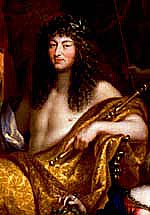 by Jean Nocret, 1670
The Sun Symbol
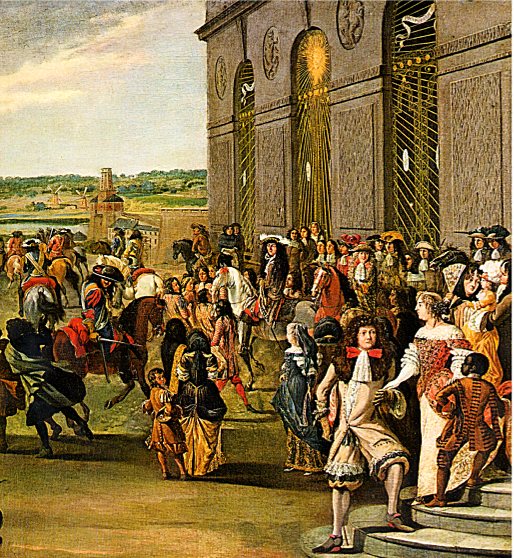 Louis XIV Gian Lorenzo Bernini, 1665
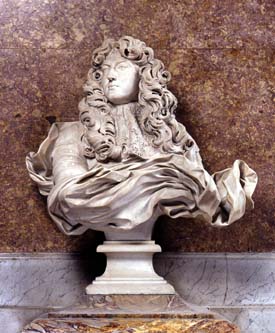 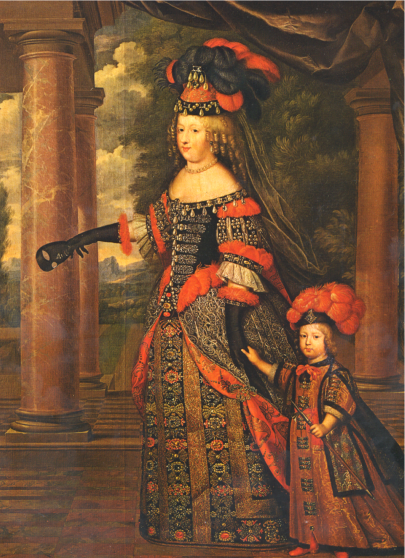 Marie Theresa & the Dauphin
Versailles Statistics
2,000 acres of grounds
 12 miles of roads
 27 miles of trellises
 200,000 trees
 210,000 flowers planted every year
 80 miles of rows of trees
 55 acres surface area of the Grand Canal
 12 miles of enclosing walls
 50 fountains and 620 fountain nozzles
 21 miles of water conduits
 3,600 cubic meters per hour: water consumed
 26 acres of roof
 51,210 square meters of floors
 2,153 windows
 700 rooms
 67 staircases
 6,000 paintings
 1,500 drawings and 15,000 engravings
 2,100 sculptures 
 5,000 items of furniture and objects d'art
 150 varieties of apple and peach trees in the Vegetable Garden
Palais de Versailles
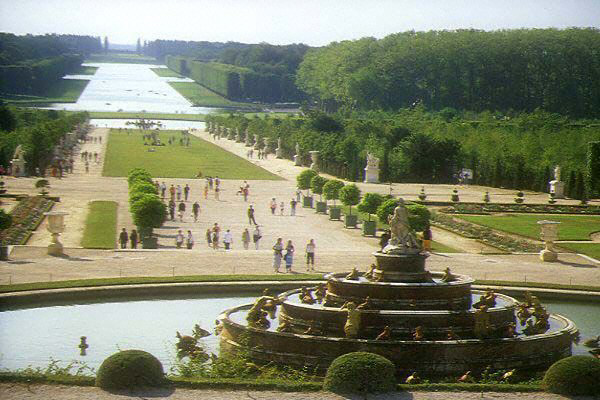 Palais de Versailles
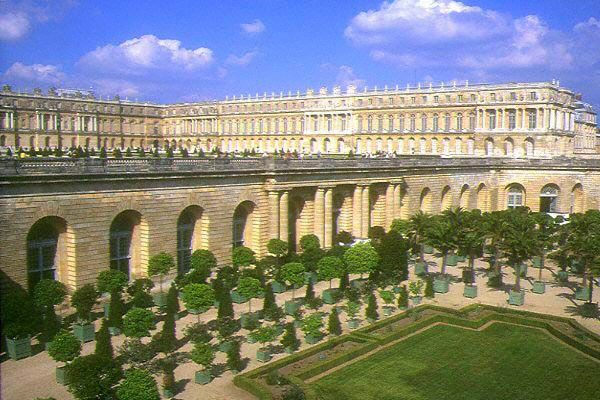 Versailles Palace,Park Side
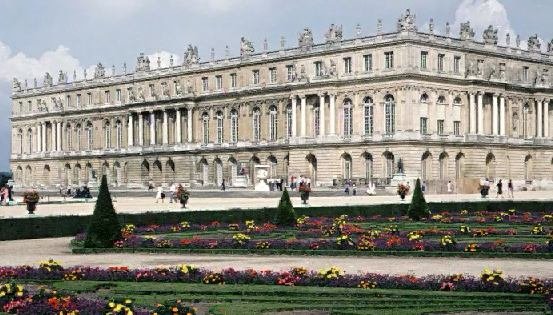 Garden View of Versailles
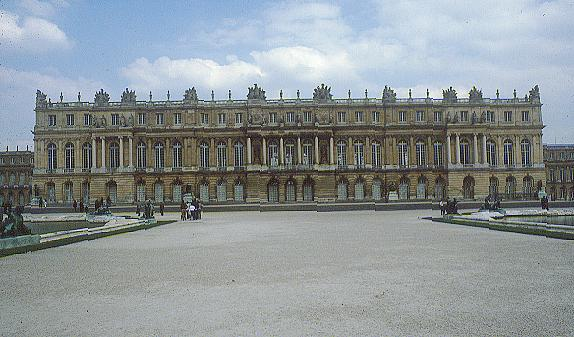 Chateau de Versailles
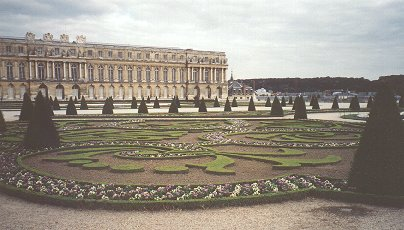 Chateau de Versailles
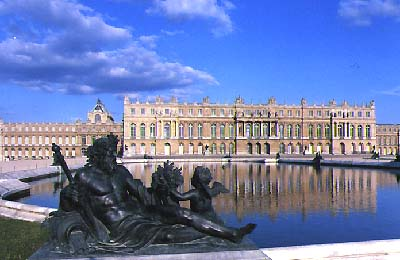 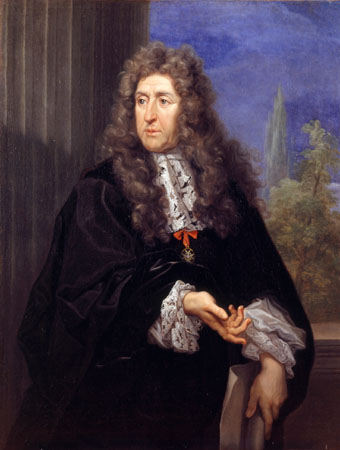 Andre Le Notre, Royal Gardener
Versailles’ Northern Gardens
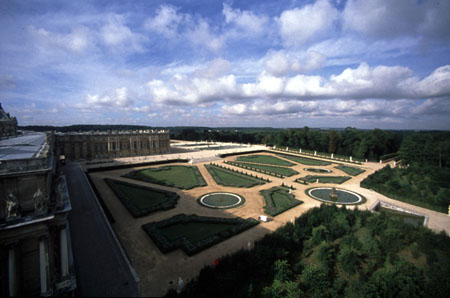 Gardens at Versailles
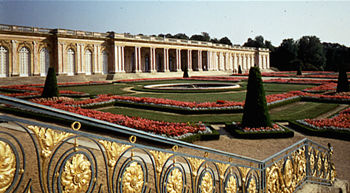 Chateau de Versailles Gardens
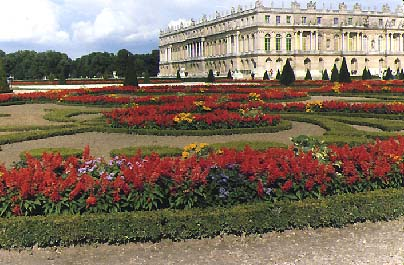 The Orangery
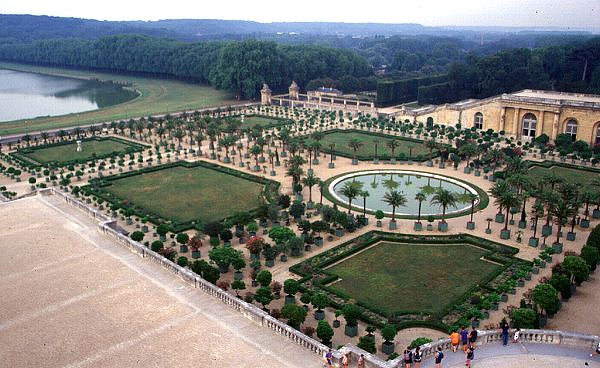 Grounds at Versailles
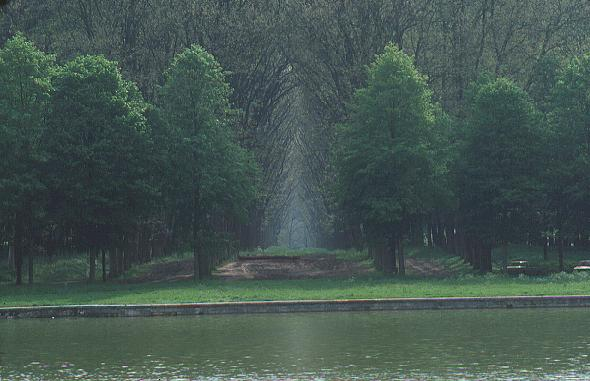 Fountains, Fountains, and More Fountains!
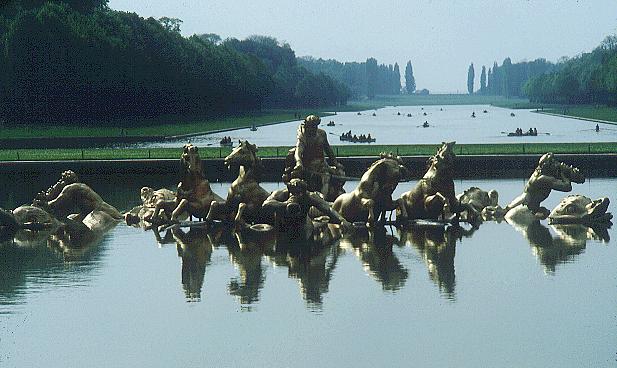 And More Fountains!
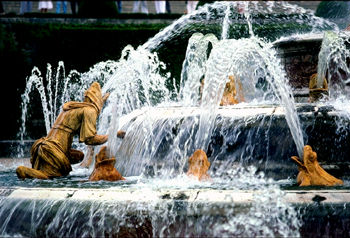 And More Fountains!
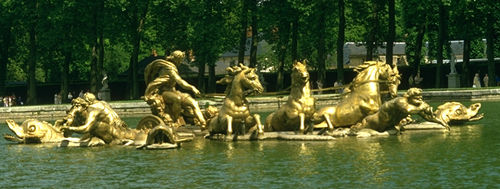 And Even More Fountains!!!
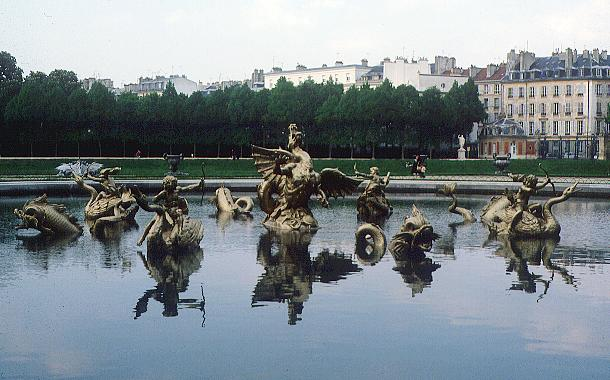 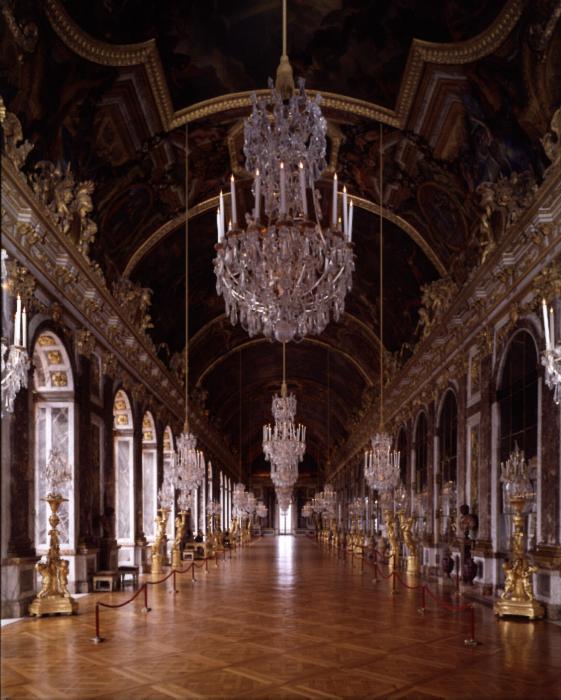 Hall ofMirrors
The King’s Bed
The Queen’s Bed
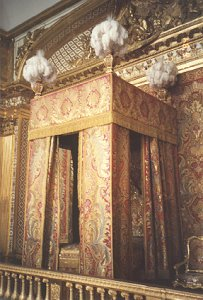 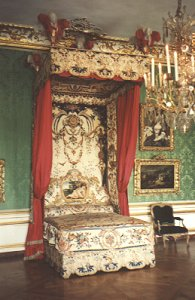 Louis XIV’s Chapel
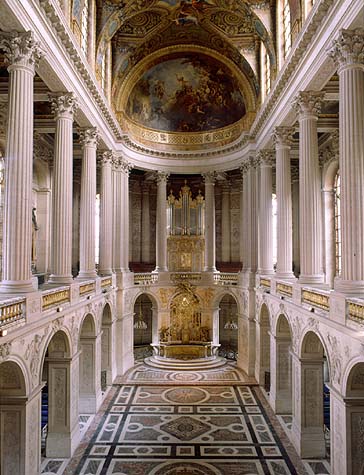 Louis XIV’s Chapel Altarpiece
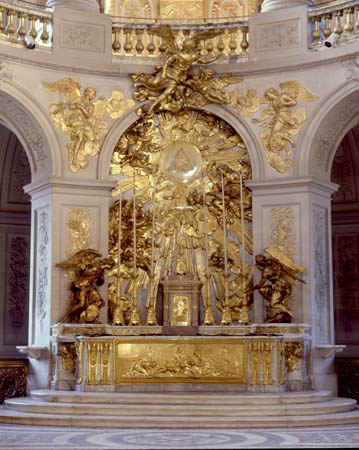 Organ in Louis XIV’s Chapel
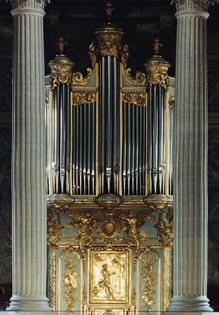 Louis XIV’s Opera Stage
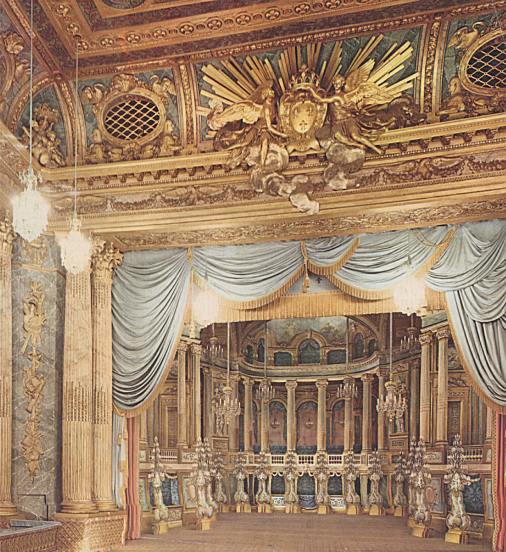 Cabinet with Views of Versailles, 19c
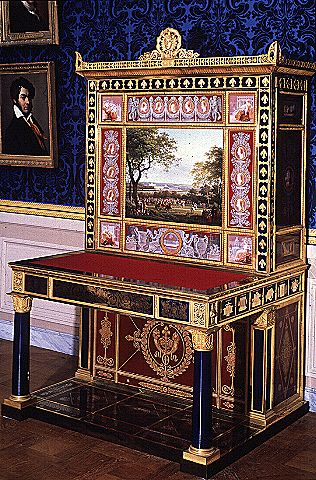 Louis XIV Furniture
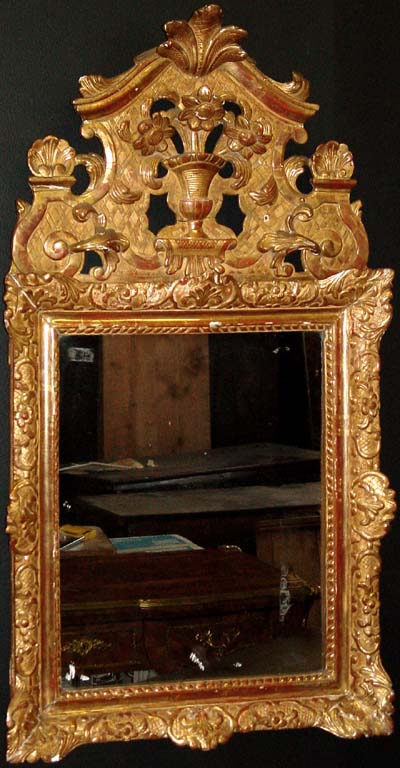 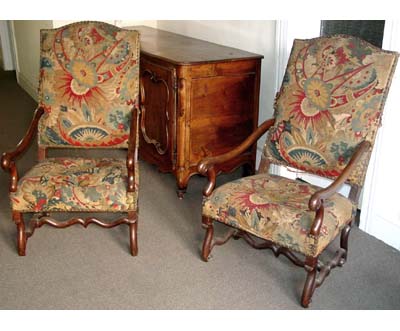 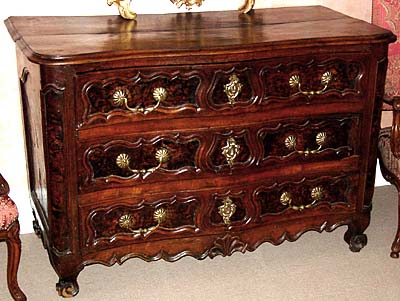 The Gallery of Battles
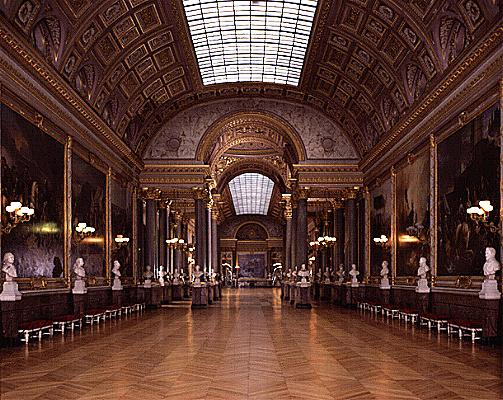 Louis XV  [r. 1715 – 1774]
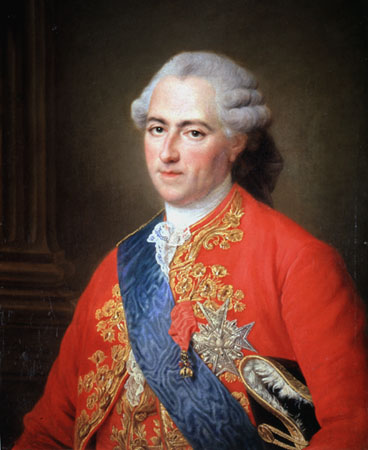 The “Hunts” of Louis XV
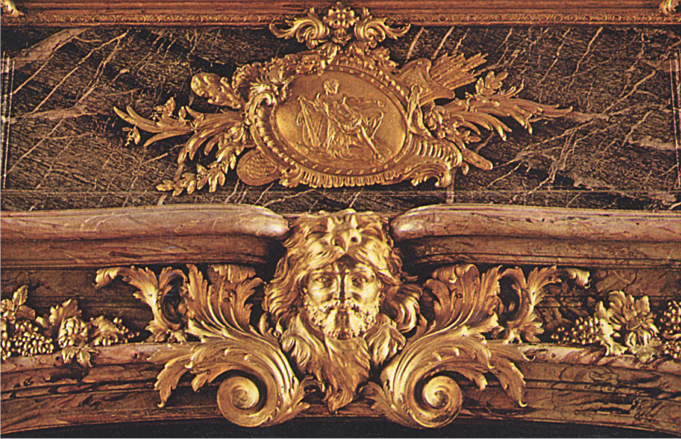 Madame de Pompadour
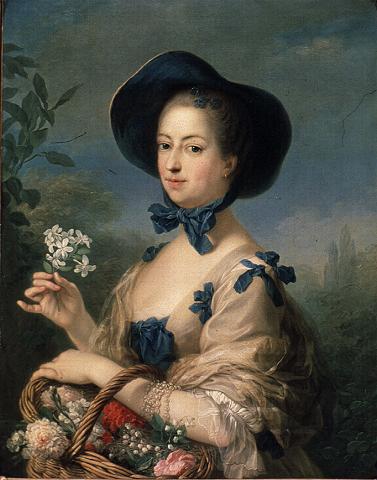 Madame de Pompadour’s Bedroom
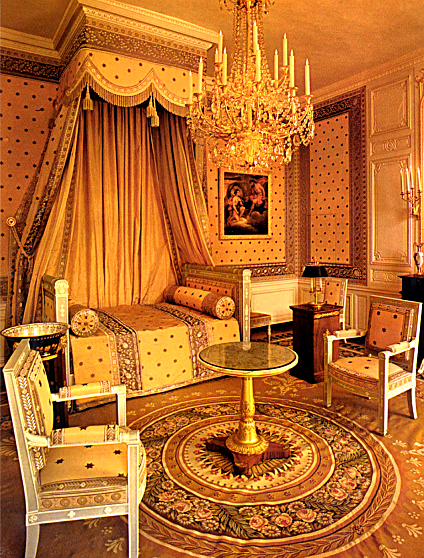 Petite Trianon,Madame de Pompadour’s Chateau
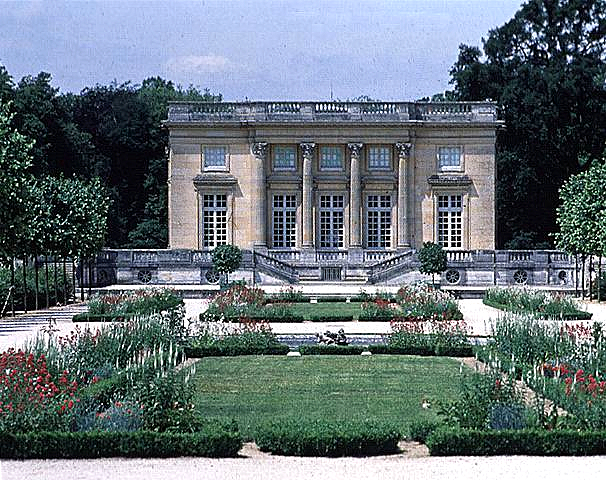 Marie Antoinette & Her Children
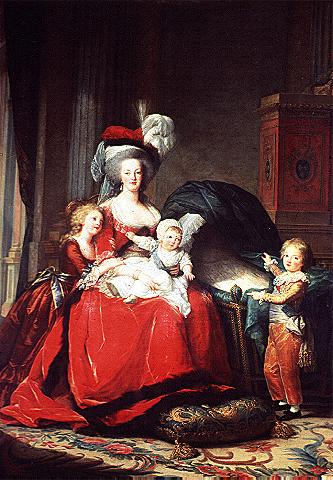 Marie Antoinette’s Boudoir
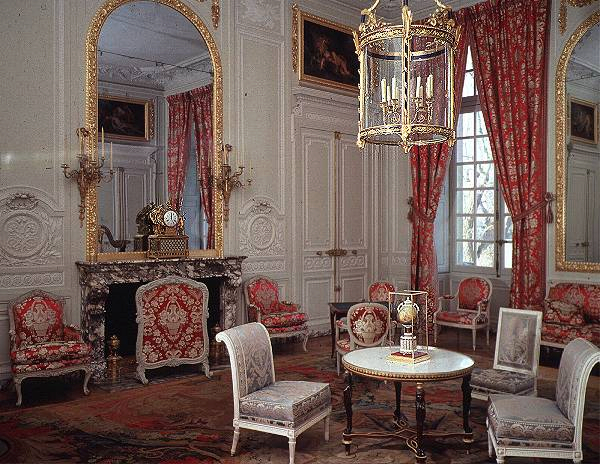 Marie Antoinette’s “Peasant” House
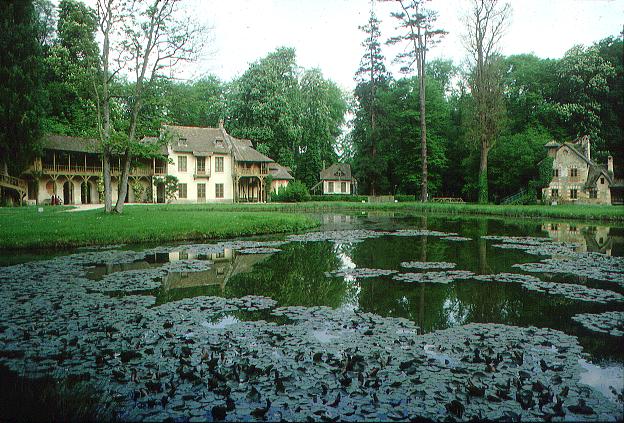 Marie Antoinette’s “Peasant’s Hut”
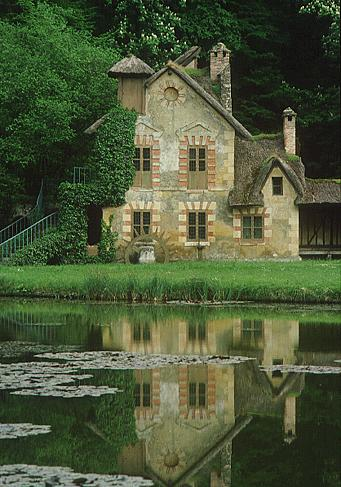 Marie Antoinette’s “Peasant’s Hut”
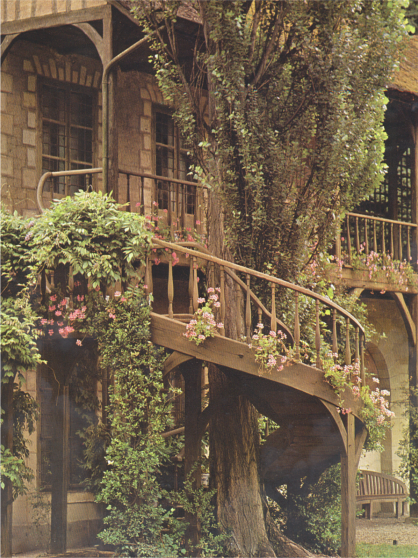 Louis XIV
Strong Catholic and believe the Church was an ally in controlling the country.
Despite this he persecutes Jansenists who were a Catholic Branch, especially as his reign went on.
Persecutes the Huguenots eventually
Tries to get them to convert by paying cash
Made it harder and harder to get Govt jobs
1685 Louis XIV revokes Edict of Nantes introduces Edict of Fontainebleu makes Protestantism illegal.  20K Protestants flee France.  What was the impact?
Where else were there similar issues?
Jean-Baptiste Colbert
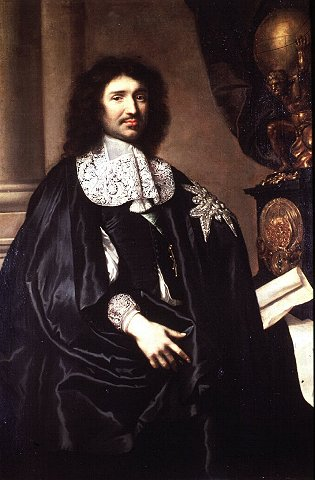 Had the task of funding Louis’ extravagant lifestyle.
Mercantalist!!
Improved transportation across the country and continued to strengthen military.
Reintroduced corvee.  Labor tax for peasants to infrastructure